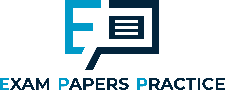 Theme 1: Markets, consumers and firms
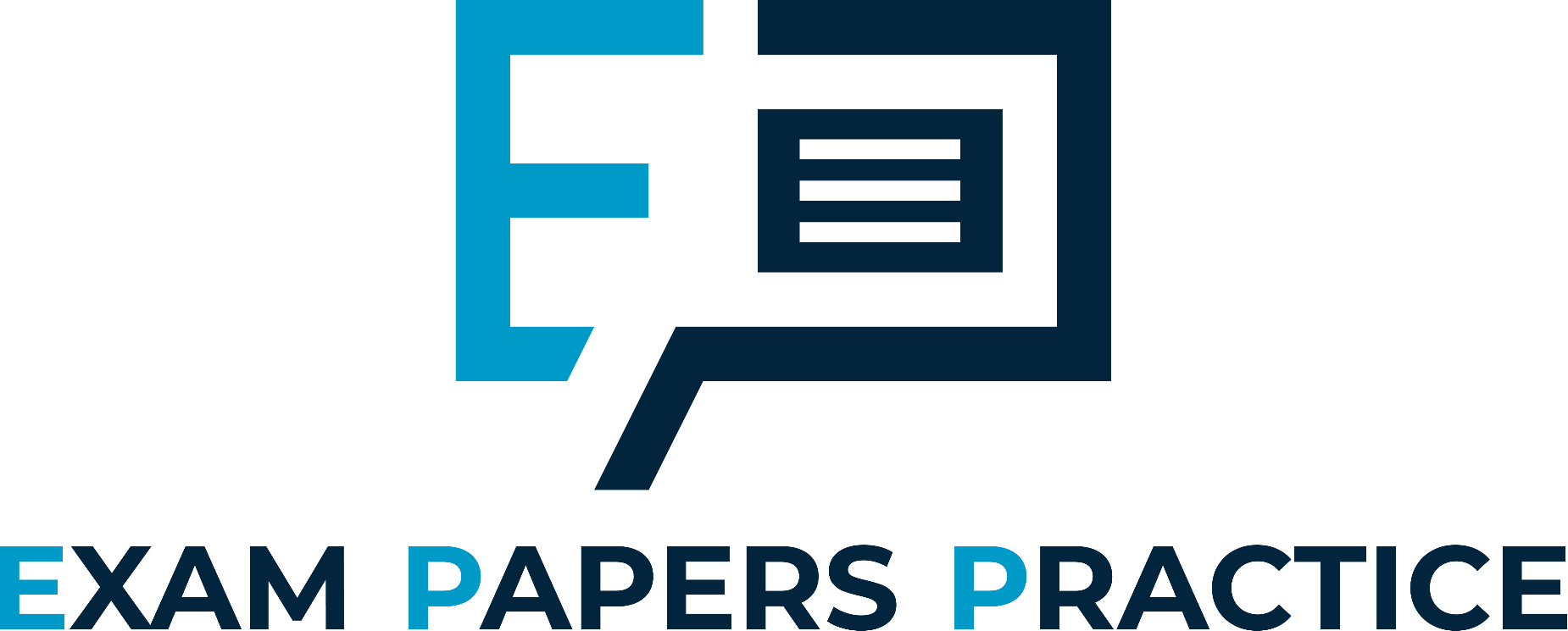 1.1 Scarcity, choice and potential conflicts
1.1.3 Stakeholders
For more help, please visit www.exampaperspractice.co.uk
© 2025 Exams Papers Practice. All Rights Reserved
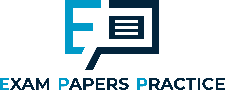 Starter
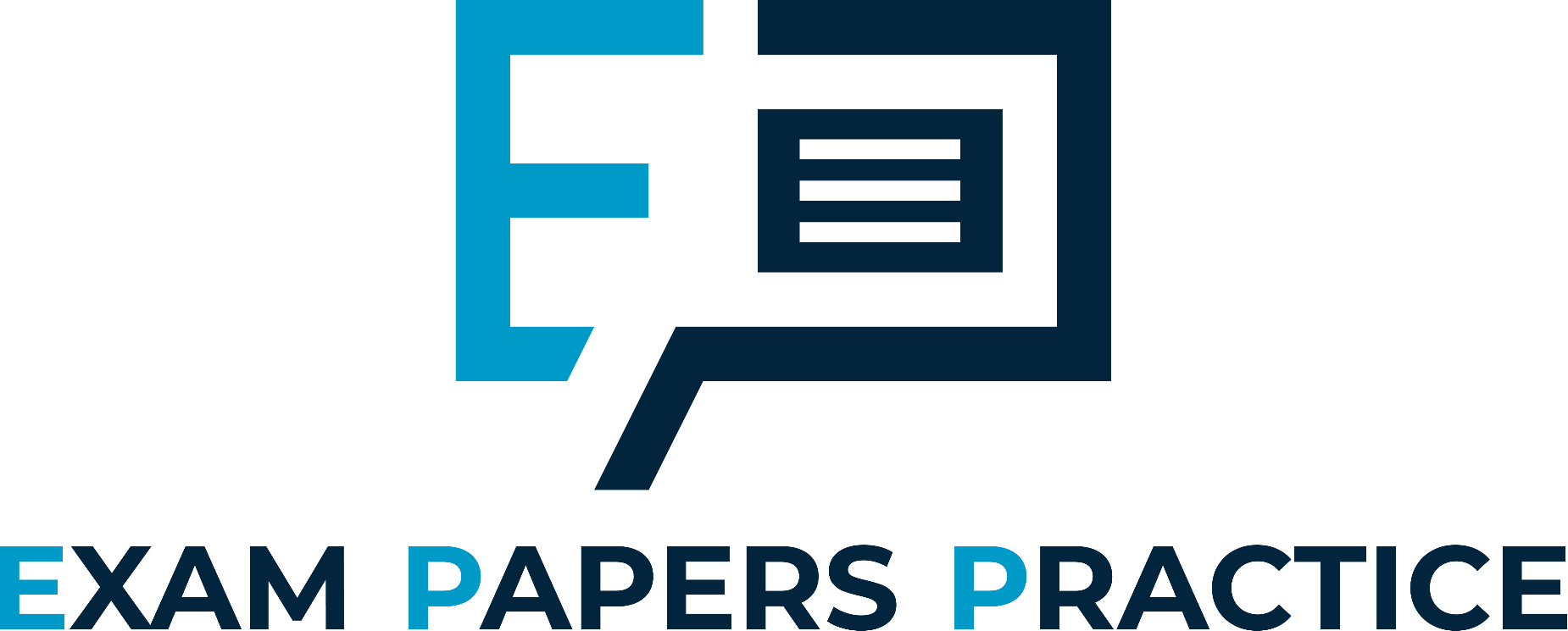 Produce a brainstorm to show what you think businesses want to achieve.
Business objectives
For more help, please visit www.exampaperspractice.co.uk
© 2025 Exams Papers Practice. All Rights Reserved
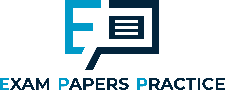 Stakeholders
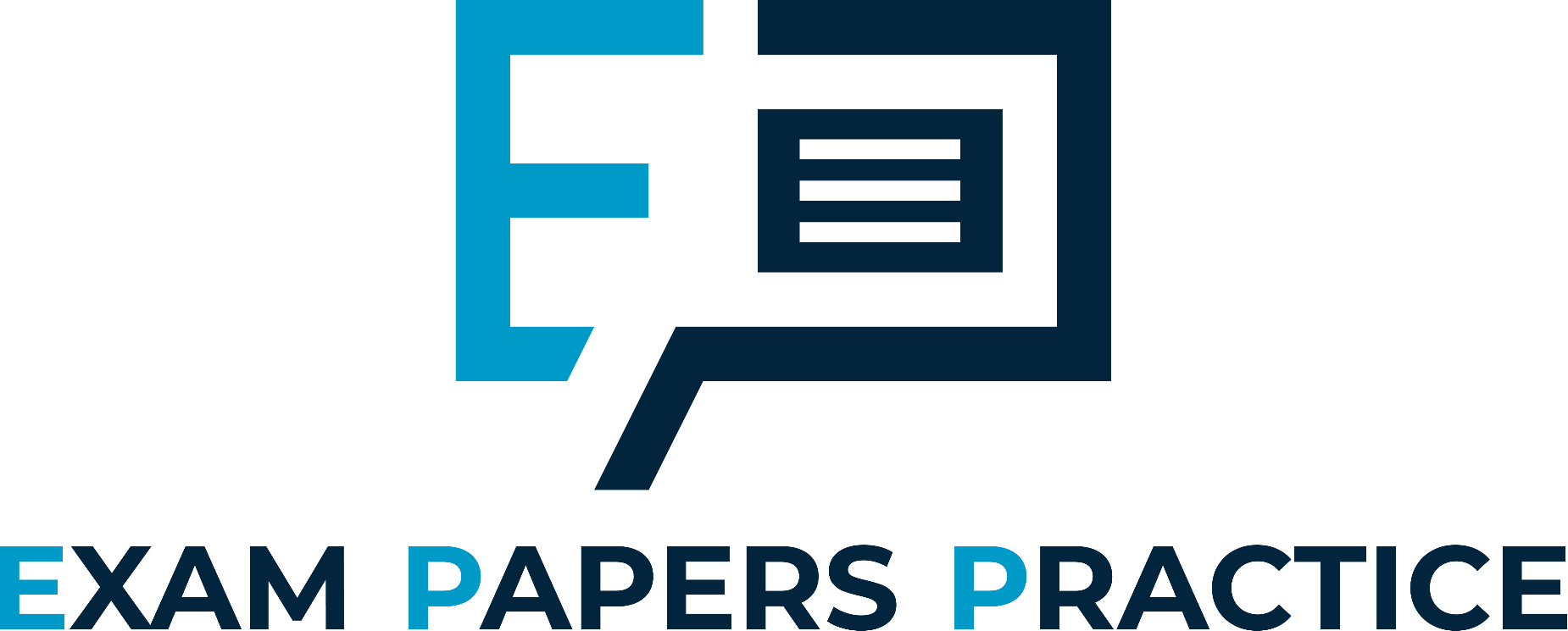 Stakeholders are anyone with an interest in the actions of a business
These includes:
Customers
Employees
Shareholders
Government
Community
Suppliers
Financial institutions
Stakeholders can be categorised as:
 internal or external 
primary or secondary

Primary stakeholders have a direct relationship with the business whereas secondary stakeholders although affected by the actions of a business are not directly related to the business.
For more help, please visit www.exampaperspractice.co.uk
© 2025 Exams Papers Practice. All Rights Reserved
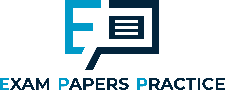 Stakeholders (economic agents)
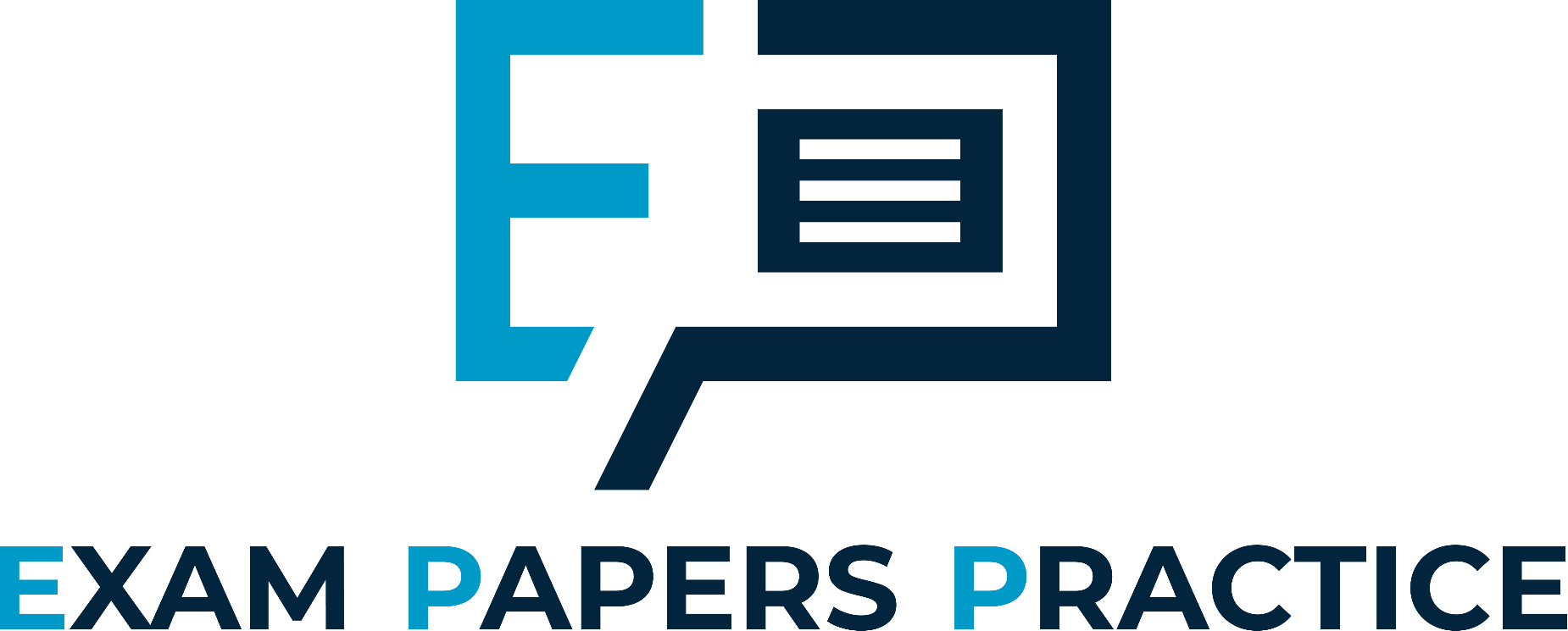 Economic agents are the individuals , firms and governments that partake in economic activity i.e. the demand for and supply of goods and services.

Government objectives
Maximise the welfare of society as a whole
However some may act in self interest
What is of benefit to one group of society might not be to another e.g. road building benefits commuters and firms providing relevant goods and service but what about local community and environment?
For more help, please visit www.exampaperspractice.co.uk
© 2025 Exams Papers Practice. All Rights Reserved
Stakeholders (economic agents)
Firms
Profit maximisation
To maximise the return for owners and other investors e.g. shareholders
However this may involve a strategy of cost minimisation which will conflict with the objectives of workers and suppliers
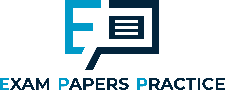 Stakeholders (economic agents)
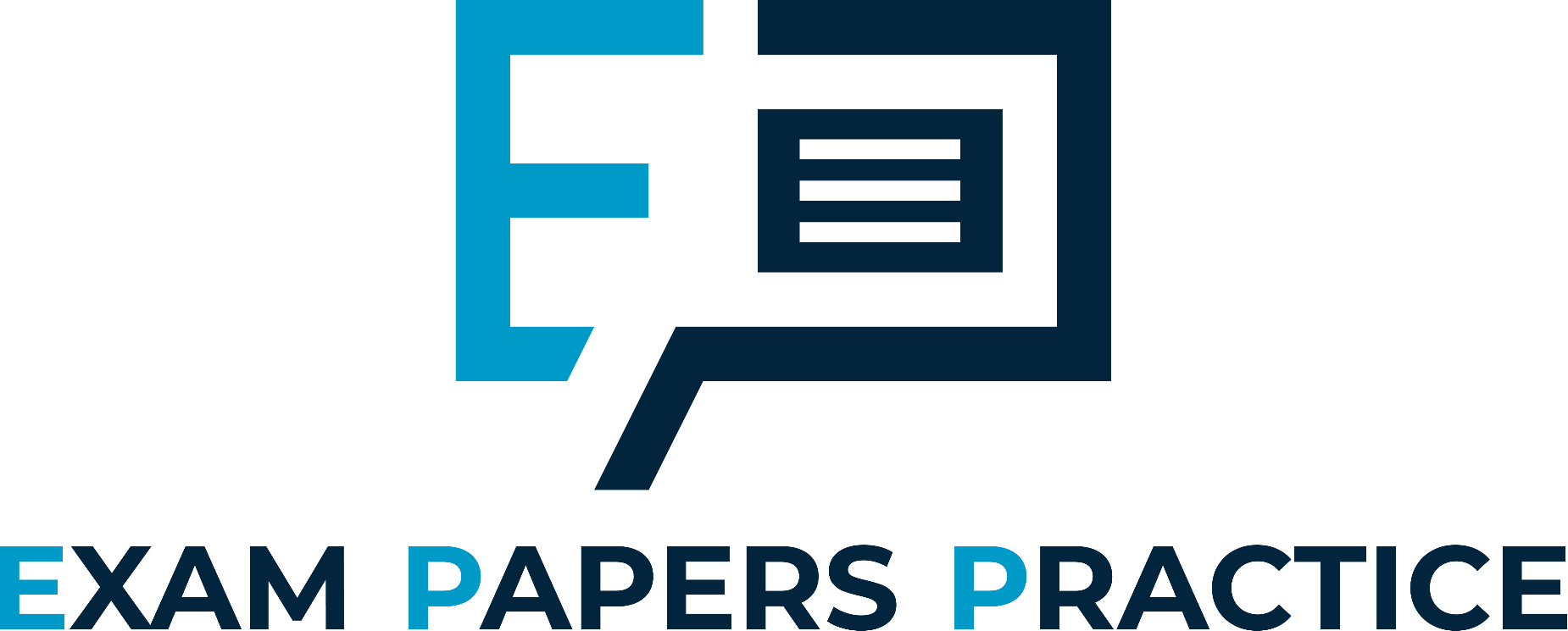 Individuals
Maximise personal and economic well being
Finite wants and infinite resources cause individuals with a need to make choices e.g. home improvements of a holiday
Decisions will be made to try and achieve the maximum utility
May put pressure on employers to increase incomes
For more help, please visit www.exampaperspractice.co.uk
© 2025 Exams Papers Practice. All Rights Reserved
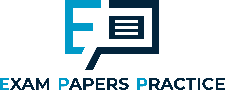 Stakeholders (economic agents)
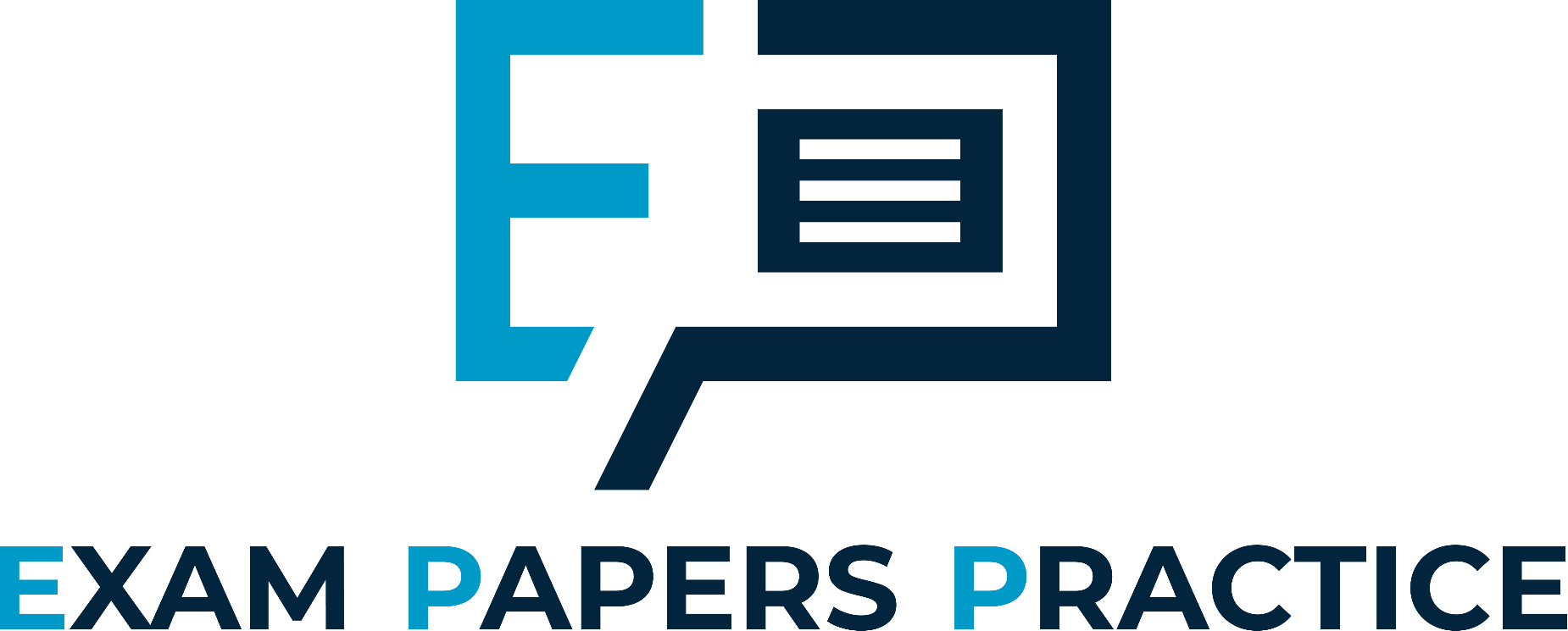 Stakeholder needs should be considered when making decisions
This can help avoid resistance to change
Businesses use stakeholder mapping to help inform decision making
Stakeholder mapping maps the relative power of each stakeholder group against the degree of interest
This helps inform managers on how important each stakeholder group is and therefore how involved they should be in the decision making process
For more help, please visit www.exampaperspractice.co.uk
© 2025 Exams Papers Practice. All Rights Reserved
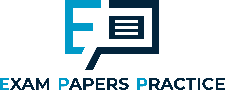 Stakeholder mapping
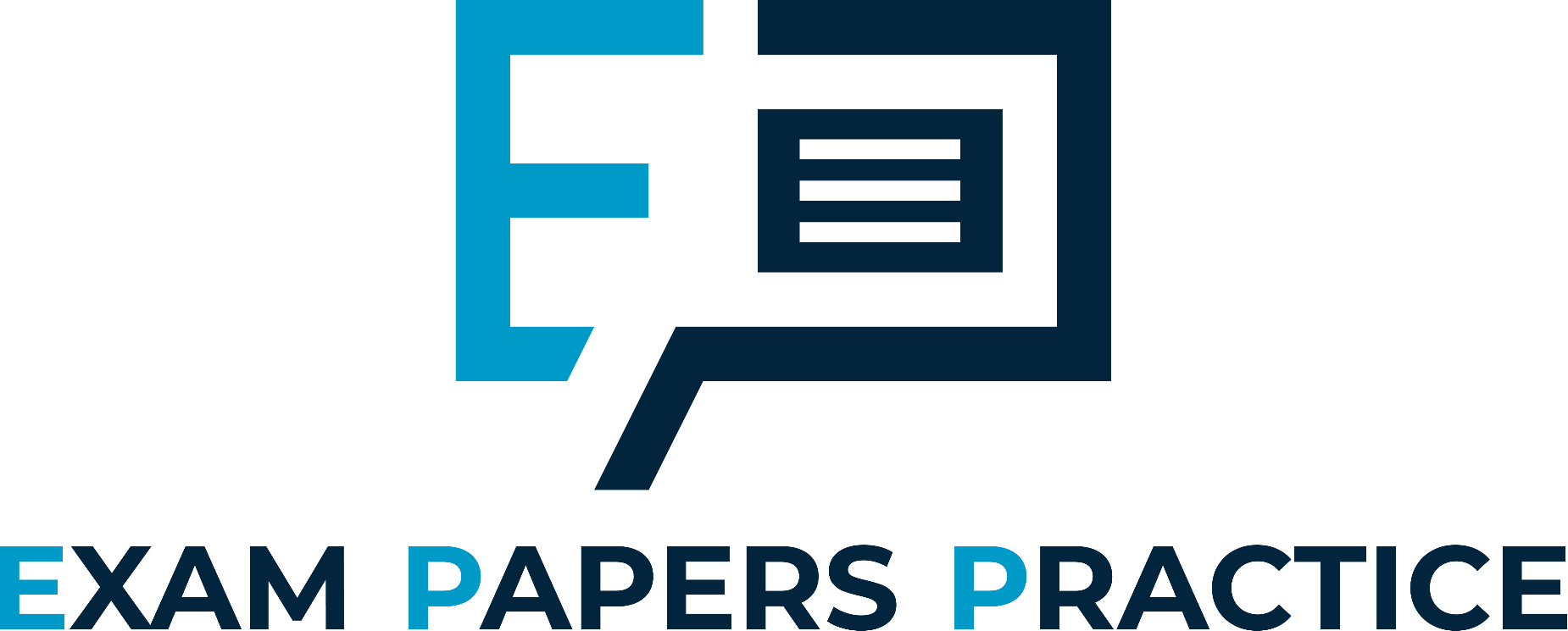 Low                            Level of Interest                           High
Keep satisfied
Potentially influential group but with little interest in the business. It may  therefore be beneficial to consult with them to try and increase the level of interest.
Manage closely
These are the most important group of stakeholders and therefore the business should seek to involve them in decision making.
Low                   Power                   High
Keep informed
These are likely to be secondary stakeholders who have a high level of interest e.g. the community but little power. Involving these stakeholders and keeping them up to date with developments can help build good relations.
Monitor
Neither powerful or with a high level of interest it is therefore only necessary to make a minimum amount of effort with this group.
For more help, please visit www.exampaperspractice.co.uk
© 2025 Exams Papers Practice. All Rights Reserved
Stakeholder mapping
If your school or college was to make a major decision e.g. merge with another local establishment, sell off the sports field or change sector which stakeholders would you place in each quadrant?
Low                            Level of Interest                           High
Low                   Power                   High
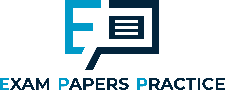 Different stakeholders will have different needs
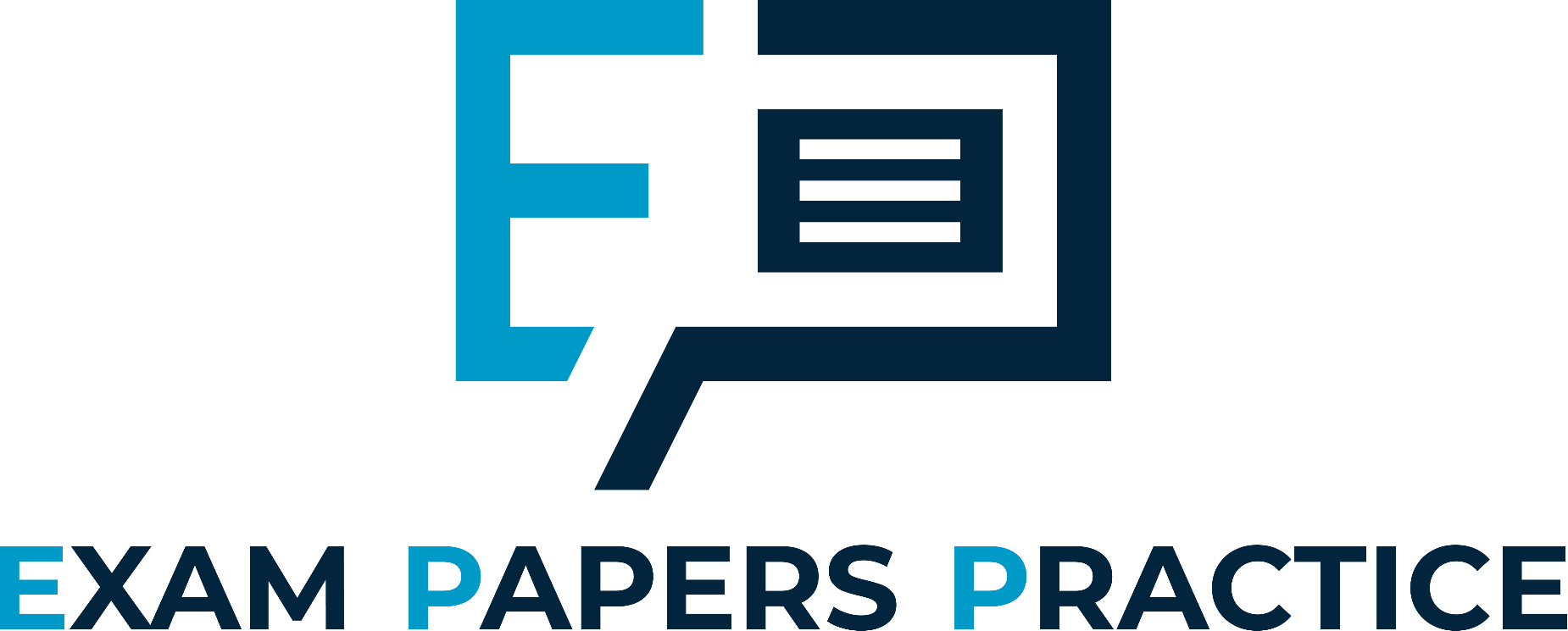 For more help, please visit www.exampaperspractice.co.uk
© 2025 Exams Papers Practice. All Rights Reserved
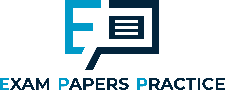 Stakeholder conflict
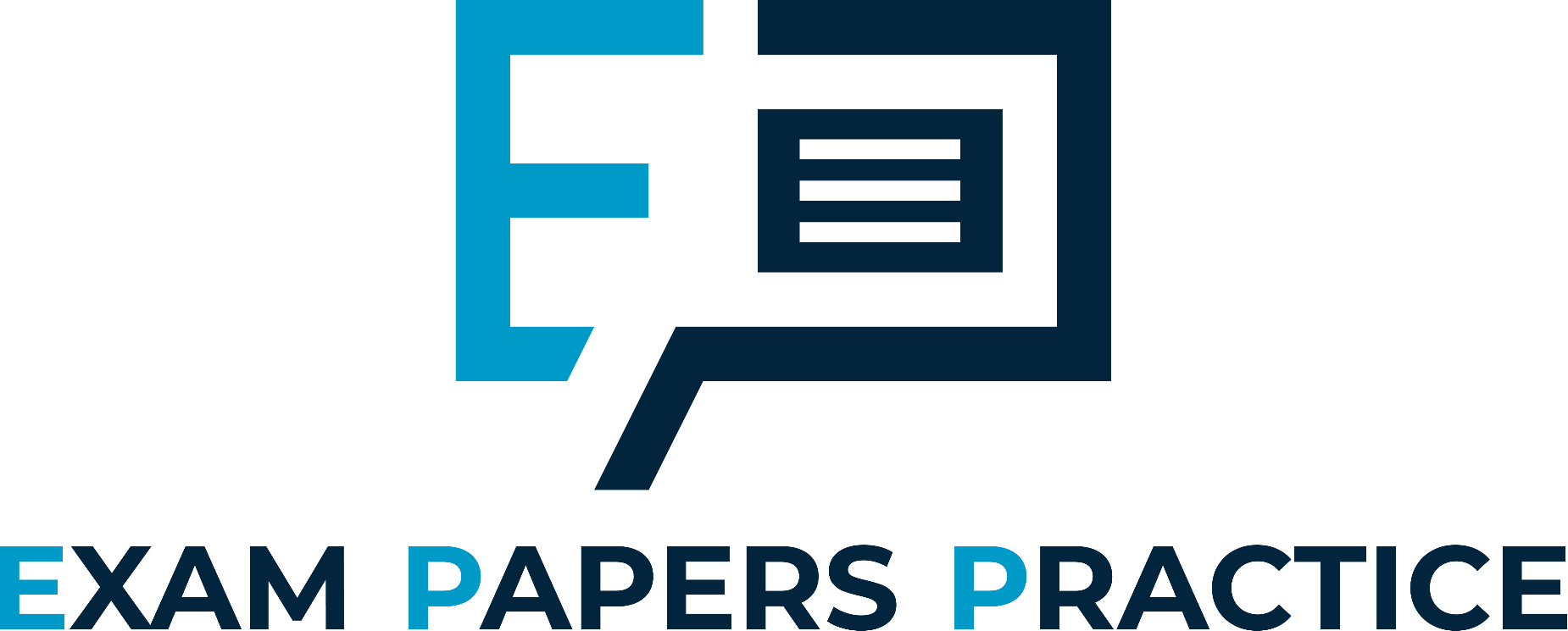 It is difficult to meet the needs of all stakeholders

Stakeholder needs may overlap in which case they can join together to increase their power
e.g. the community may support the employees when taking industrial action in order to strengthen their voice

However, stakeholder needs may conflict in which case the actions of one group may weaken the power of another
e.g. suppliers may lower prices to try and encourage a business to stay in the UK which may reduce the power of shareholders wanting the business to relocate abroad for lower costs
For more help, please visit www.exampaperspractice.co.uk
© 2025 Exams Papers Practice. All Rights Reserved
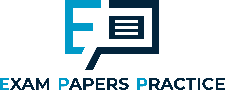 Influences on the relationship with stakeholders
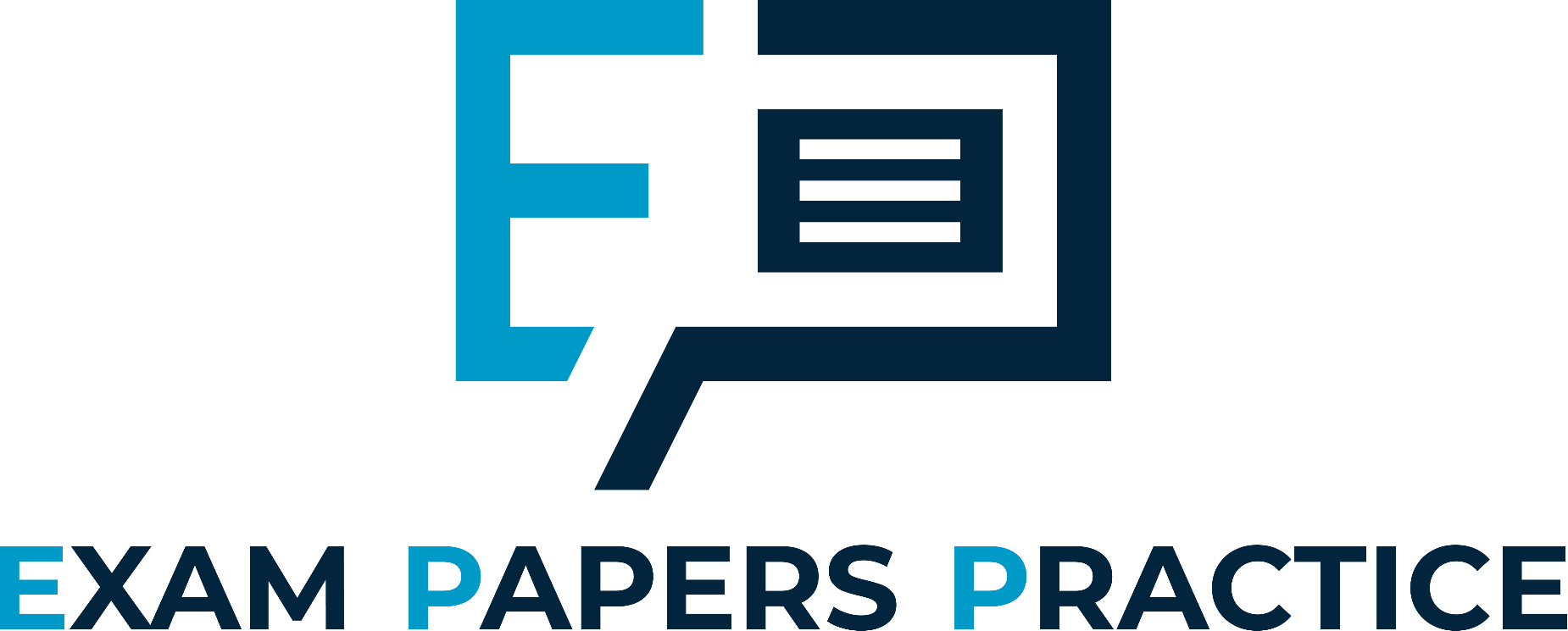 Leadership style
Mission and objectives including:
- Financial     - Ethical 
- Social           - Environmental 
Stakeholder power and interest
Market conditions including competition
External influences e.g. legislation
Business form
For more help, please visit www.exampaperspractice.co.uk
© 2025 Exams Papers Practice. All Rights Reserved
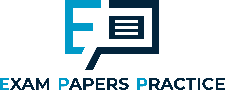 What’s the problem???
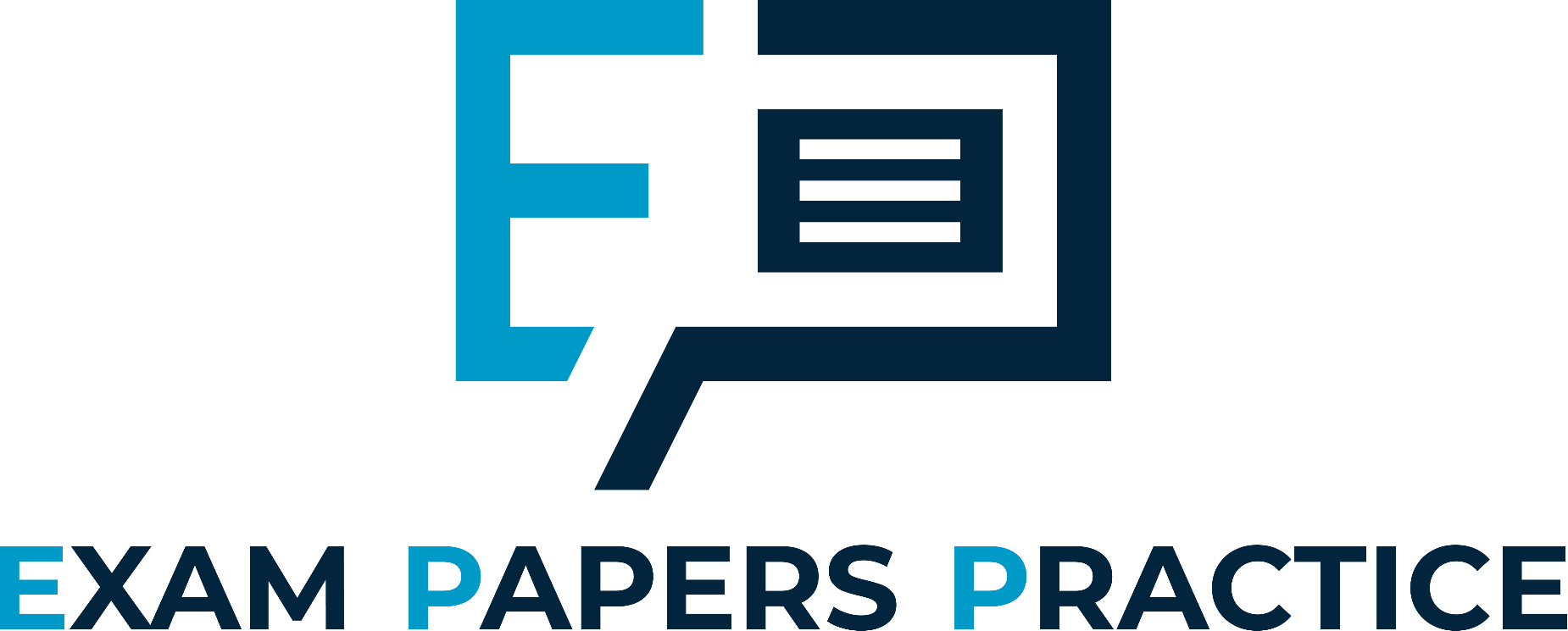 Think about the following stakeholders, identify why they might have conflict, apply to an example. 

Shareholders and unions 

Local community and owners  

The government and consumers
For more help, please visit www.exampaperspractice.co.uk
© 2025 Exams Papers Practice. All Rights Reserved
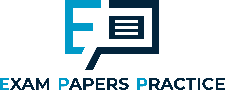 Corporate social responsibility
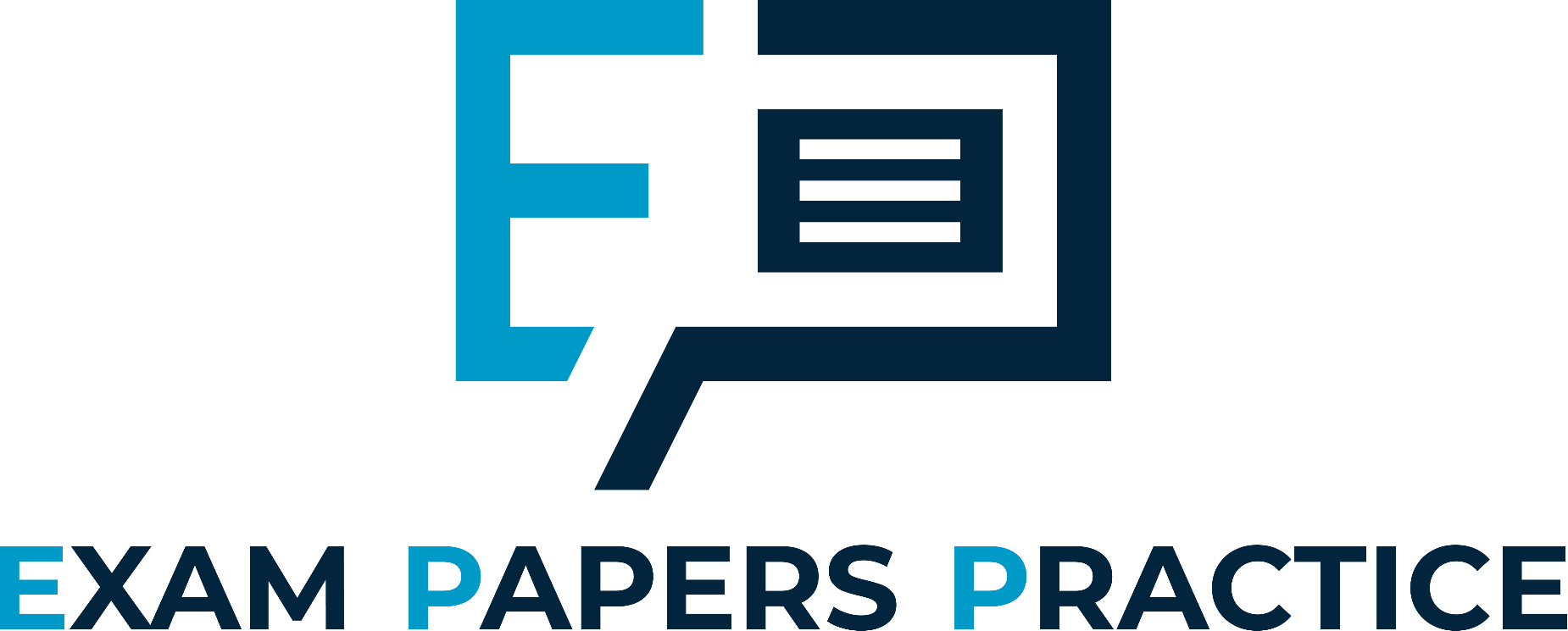 “Corporate Social Responsibility (CSR) is the continuing commitment by business to behave ethically and contribute to economic developments while improving the quality of life of the workforce and their families as well as of the local community and society at large”.

CSR is a firm’s decision to accept responsibility to its stakeholders for its social, environmental and ethical actions 

A firm will produce a Corporate Social Report to set targets that will be used to meet its social responsibilities and to assess how far it has met previous targets
For more help, please visit www.exampaperspractice.co.uk
© 2025 Exams Papers Practice. All Rights Reserved
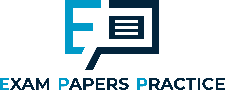 Guess the company CSR
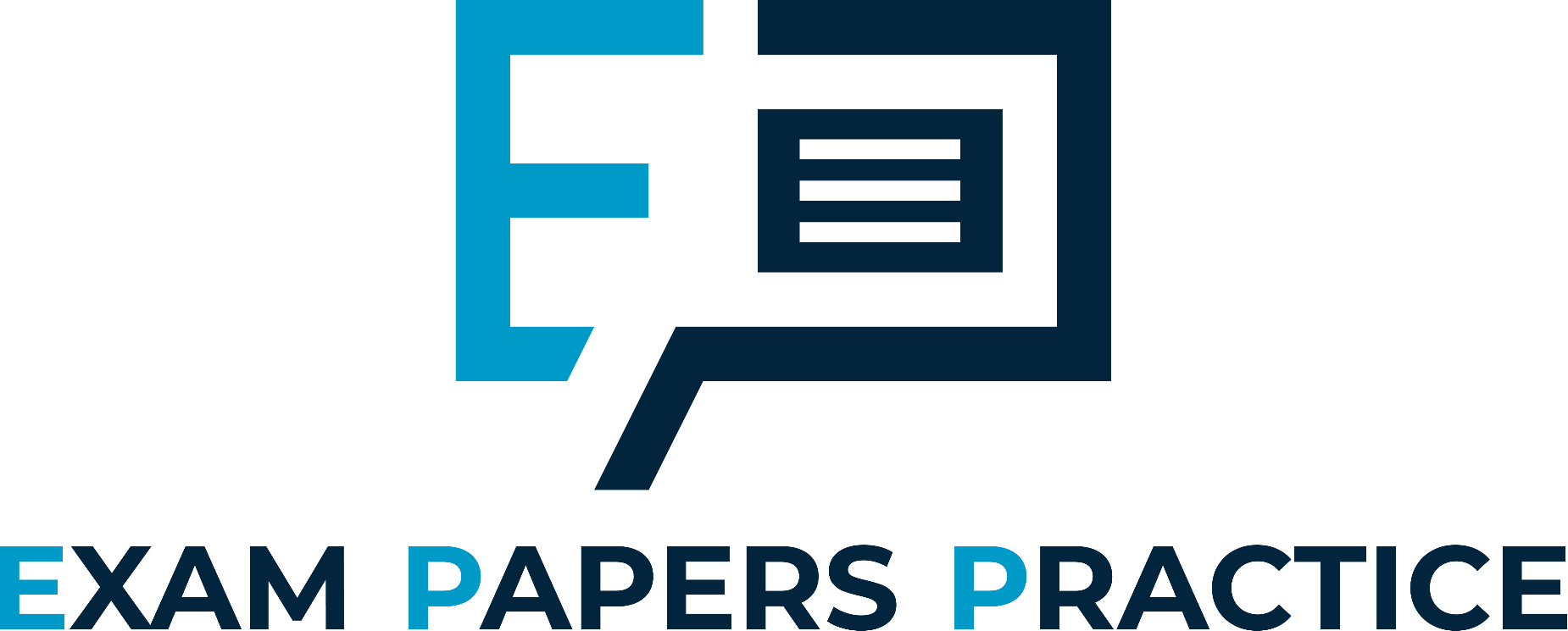 Food, Sourcing, Planet, People and Community

Love our clothes, love our world 

The world needs greener companies to accelerate change.
For more help, please visit www.exampaperspractice.co.uk
© 2025 Exams Papers Practice. All Rights Reserved
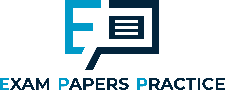 Activity
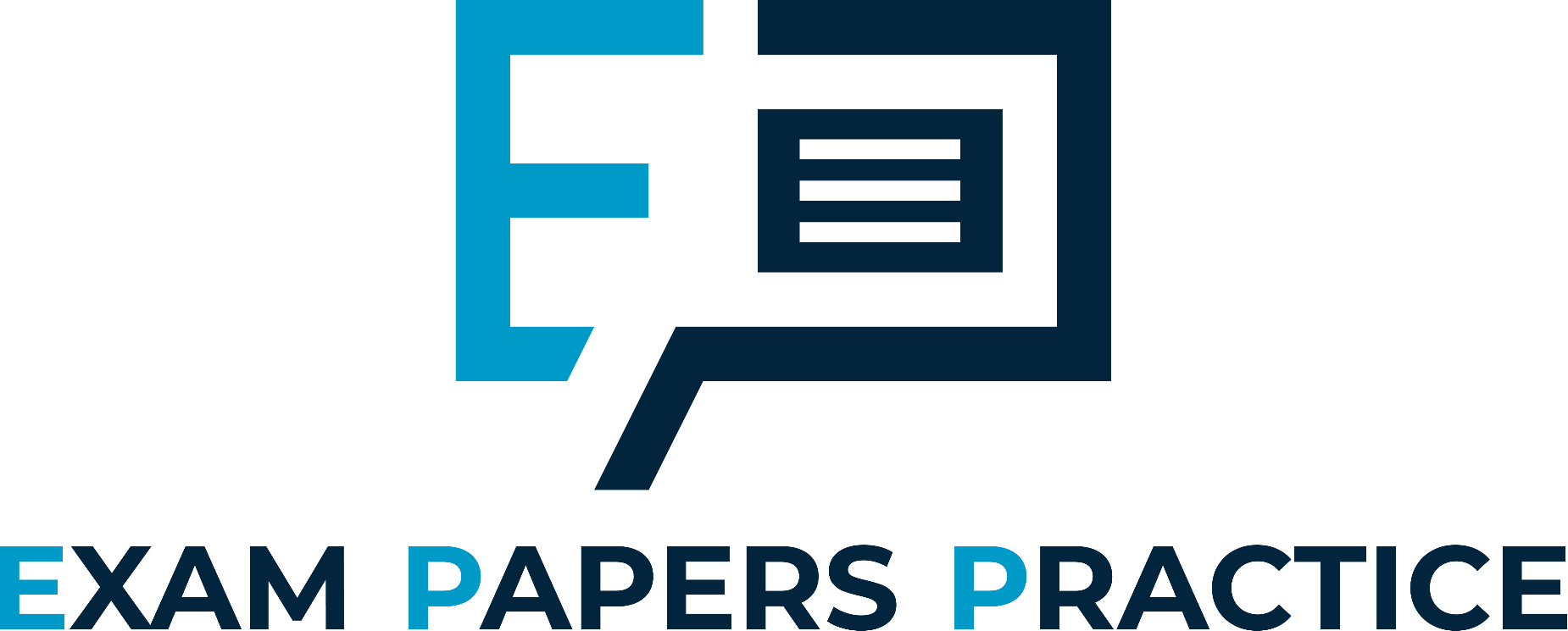 https://headroomcafe.org/ 

Visit the above website. Explain and evaluate how this business is meeting CSR.
For more help, please visit www.exampaperspractice.co.uk
© 2025 Exams Papers Practice. All Rights Reserved
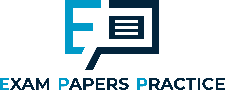 Fast fashion - CSR
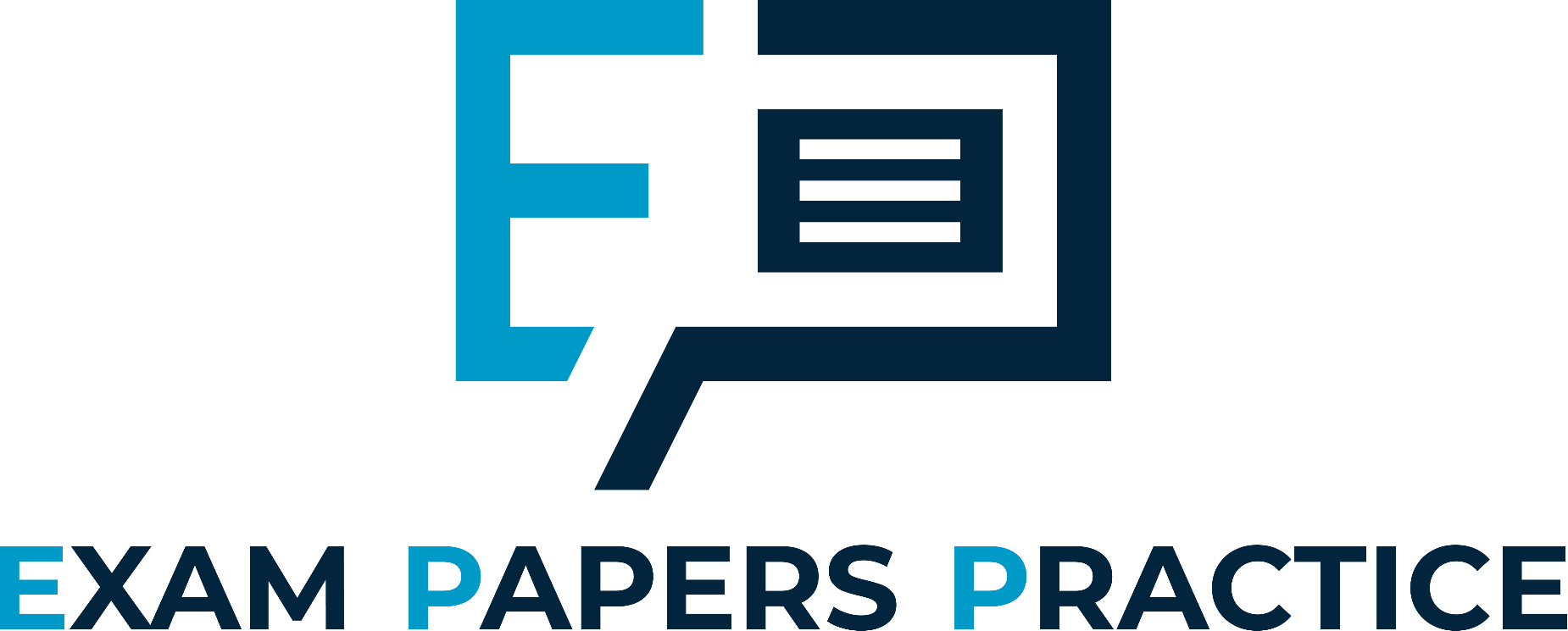 What is meant by the term fast fashion? 

Which companies use their own CSR to combat fast fashion? 

Visit the following site https://www.slof.co.uk/  Explain how they're supporting the sustainability with their mission.  

Challenge, how could the three economic agent engage to support this.
For more help, please visit www.exampaperspractice.co.uk
© 2025 Exams Papers Practice. All Rights Reserved